Figure 4. Parvocellular-specific expression of FoxP2 in the adult monkey dLGN. (A) dLGN layers visualized with Nissl ...
Cereb Cortex, Volume 23, Issue 9, September 2013, Pages 2204–2212, https://doi.org/10.1093/cercor/bhs207
The content of this slide may be subject to copyright: please see the slide notes for details.
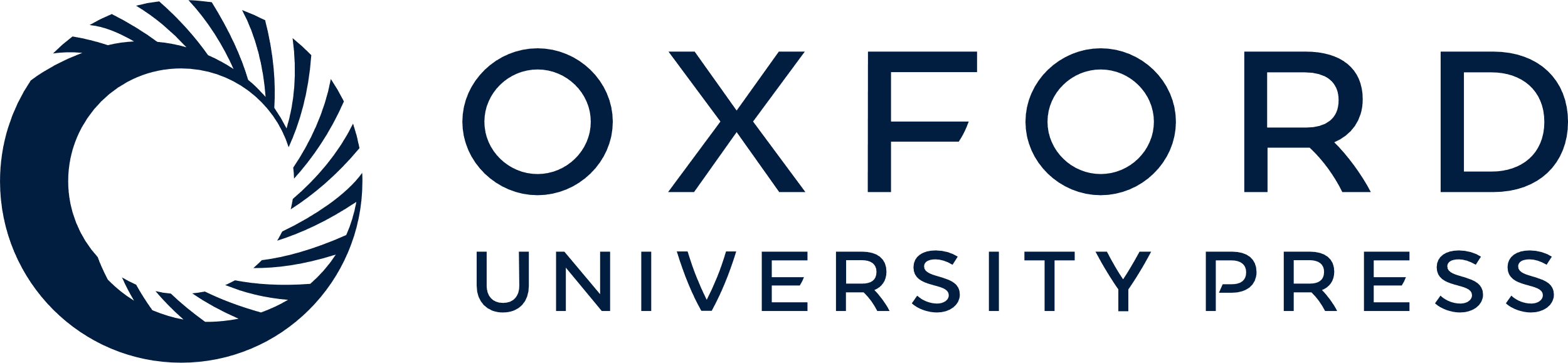 [Speaker Notes: Figure 4. Parvocellular-specific expression of FoxP2 in the adult monkey dLGN. (A) dLGN layers visualized with Nissl staining. (B) Immunostaining for FoxP2 within the red box in A. FoxP2 is specifically expressed in the parvocellular layers. LGN layers are indicated with numbers. (C) High magnification images. FoxP2 was strongly expressed in parvocellular layers 3–6, but was absent in magnocellular layers 1–2 and in the koniocellular layers (layer S and interlaminar zones). (D) Distinct distribution patterns of FoxP2-, Cat-301–, and calbindin-D28–positive cells. Sections were stained with fluorescent Nissl plus either anti-FoxP2, Cat-301, or anti-calbindin–D28 antibody. FoxP2-positive cells were specifically located in the parvocellular layers (arrowheads) and were rarely found in the magnocellular and koniocellular layers. Faint FoxP2 signals were observed around small vessels (open arrowheads). Cat-301–immunoreactivity was detected in layers 1 and 2, and calbindin-D28–immunoreactivity was found in the layer S and interlaminar zones. LGN layers are indicated with numbers and arrows. Experiments were repeated at least 3 times in different animals and gave consistent results. Scale bars: 500 μm (A), 250 μm (B), and 100 μm (C, D).


Unless provided in the caption above, the following copyright applies to the content of this slide: © The Author 2012. Published by Oxford University Press. All rights reserved. For Permissions, please e-mail: journals.permissions@oup.com]